С Л О В А З Л У Ч Э Н Н Е
ЛЕКЦЫЯ-ПРЭЗЕНТАЦЫЯ 
па БЕЛАРУСКАЙ МОВЕ
для слухачоў 
падрыхтоўчага аддзялення 
і падрыхтоўчых курсаў

Складальнік  –  дацэнт кафедры 
давузаўскай падрыхтоўкі і прафарыентацыі  С.В. Чайкова
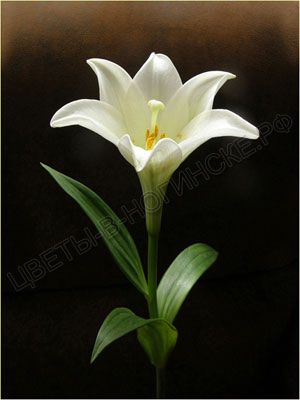 План
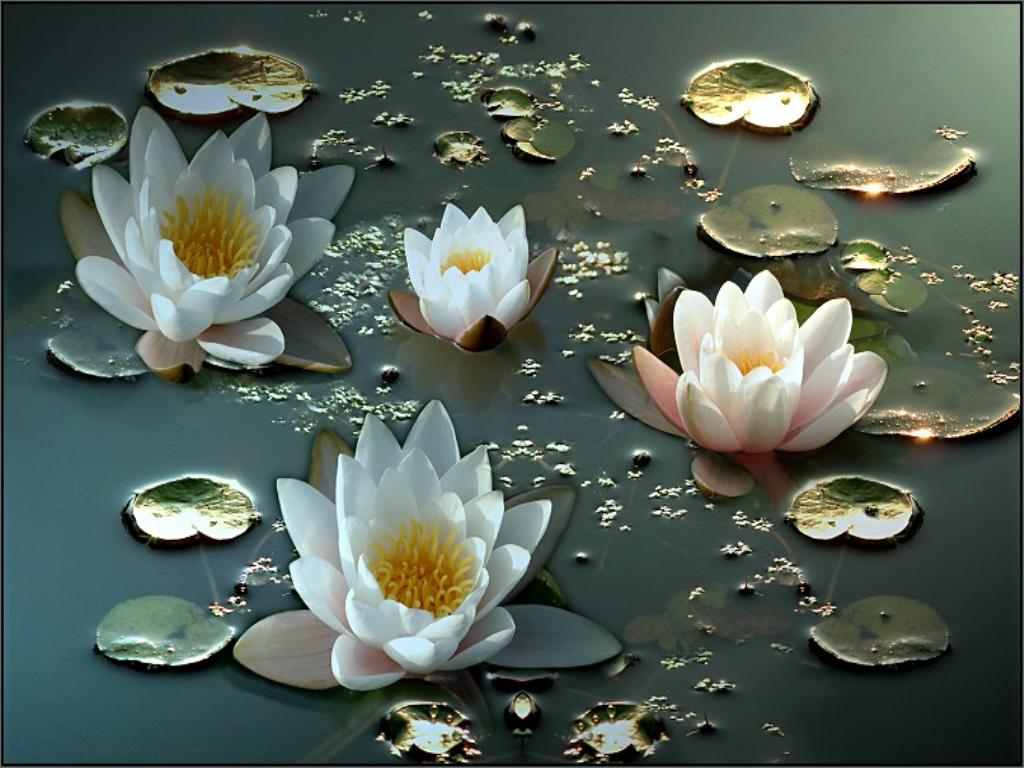 СЛОВАЗЛУЧЭННЕ
спалучэнне двух або больш паўназначных (самастойных) слоў,
звязаных падпарадкавальнай сувяззю. 
Складаецца з галоўнага і залежнага слоў
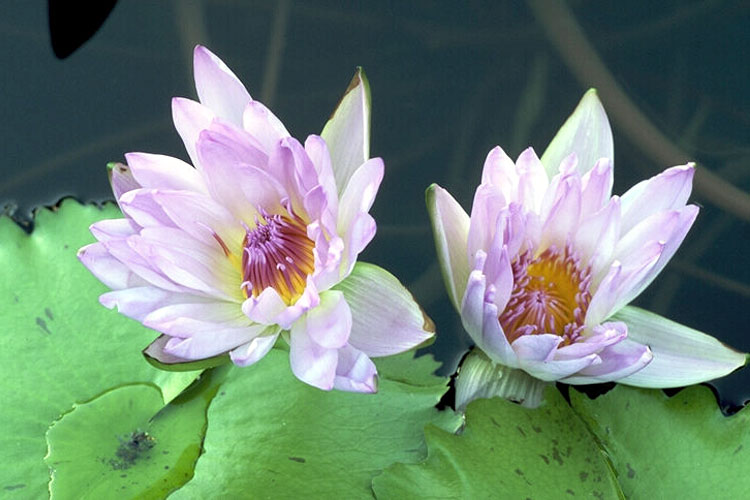 ІІ. Словазлучэнні паводле спалучальнасці
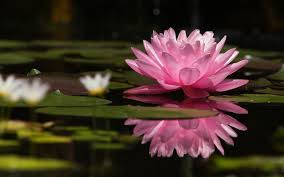 ІІІ. Словазлучэнні ў залежнасці ад спосабу выражэння галоўнага слова
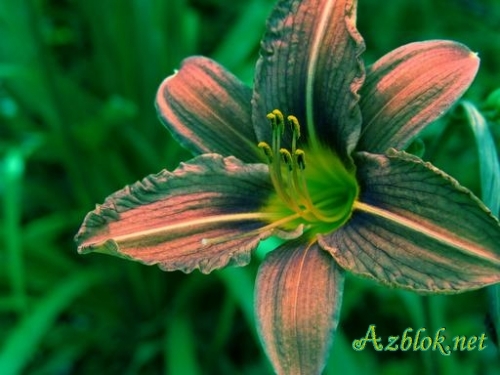 Віды падпарадкавальнай сувязі 
ў словазлучэннях
СПОСАБ ВЫРАЖЭННЯ ЗАЛЕЖНАГА СЛОВА
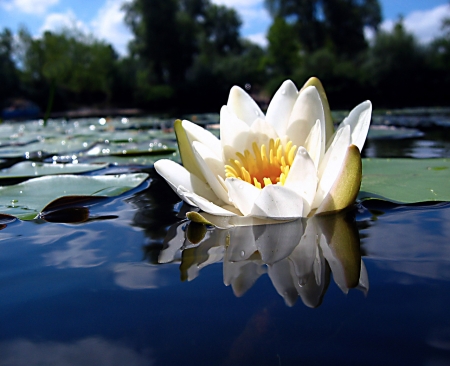 Не з’яўляюцца словазлучэннямінаступныя сінтаксічныя канструкцыі
Не з’яўляюцца словазлучэннямінаступныя сінтаксічныя канструкцыі (працяг)
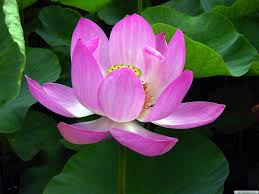 Дзякуй за ўвагу
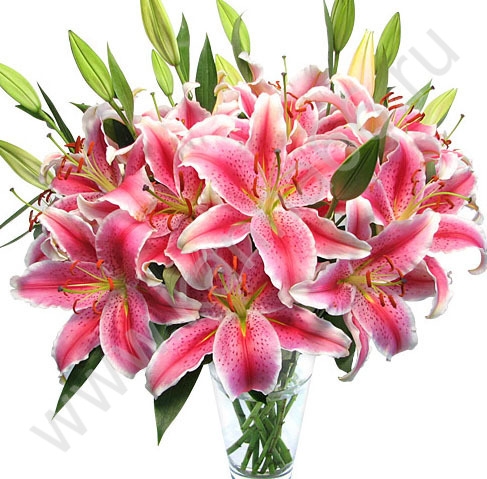